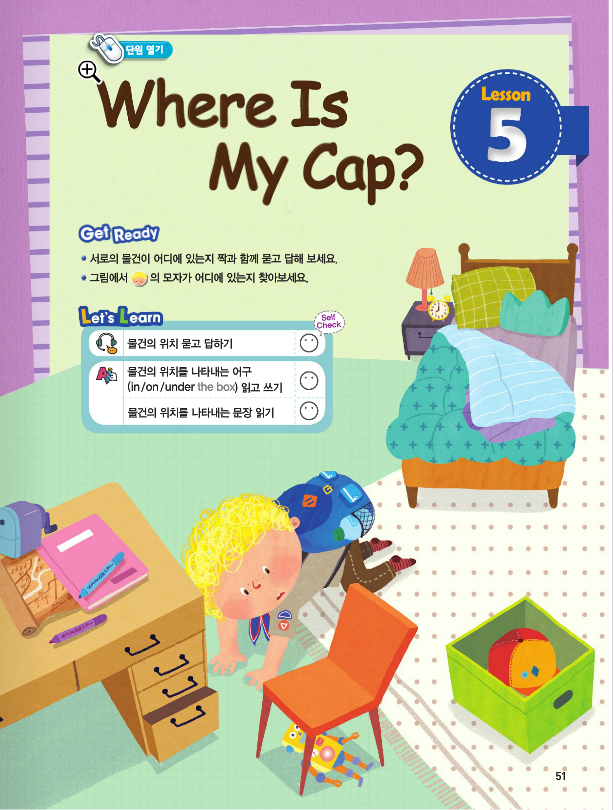 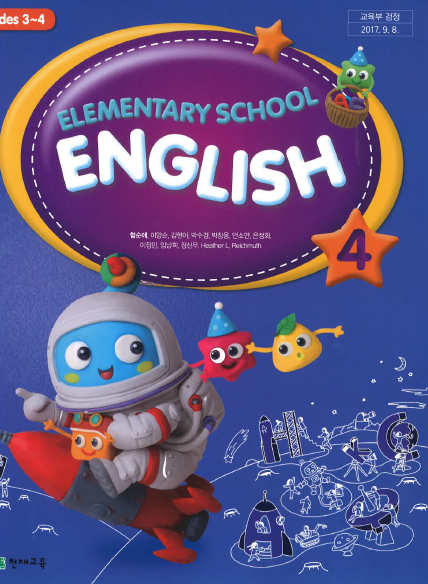 Lesson 5.

Where Is My Cap?
1차시
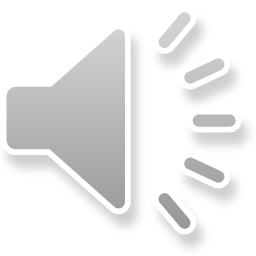 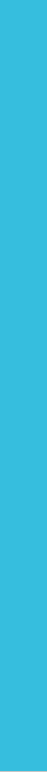 Lesson 5  Where Is My Cap?(1)
English Grade 4
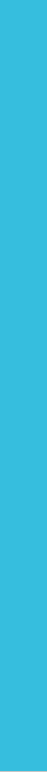 공부할 내용
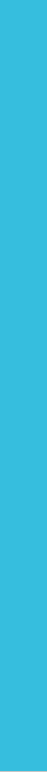 1. 물건 위치 묻고 답하기

2. 물건 위치 나타내는 말 하기
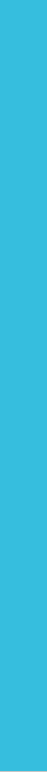 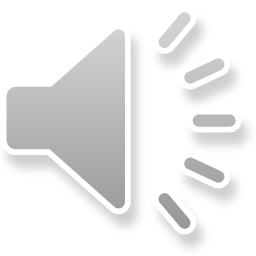 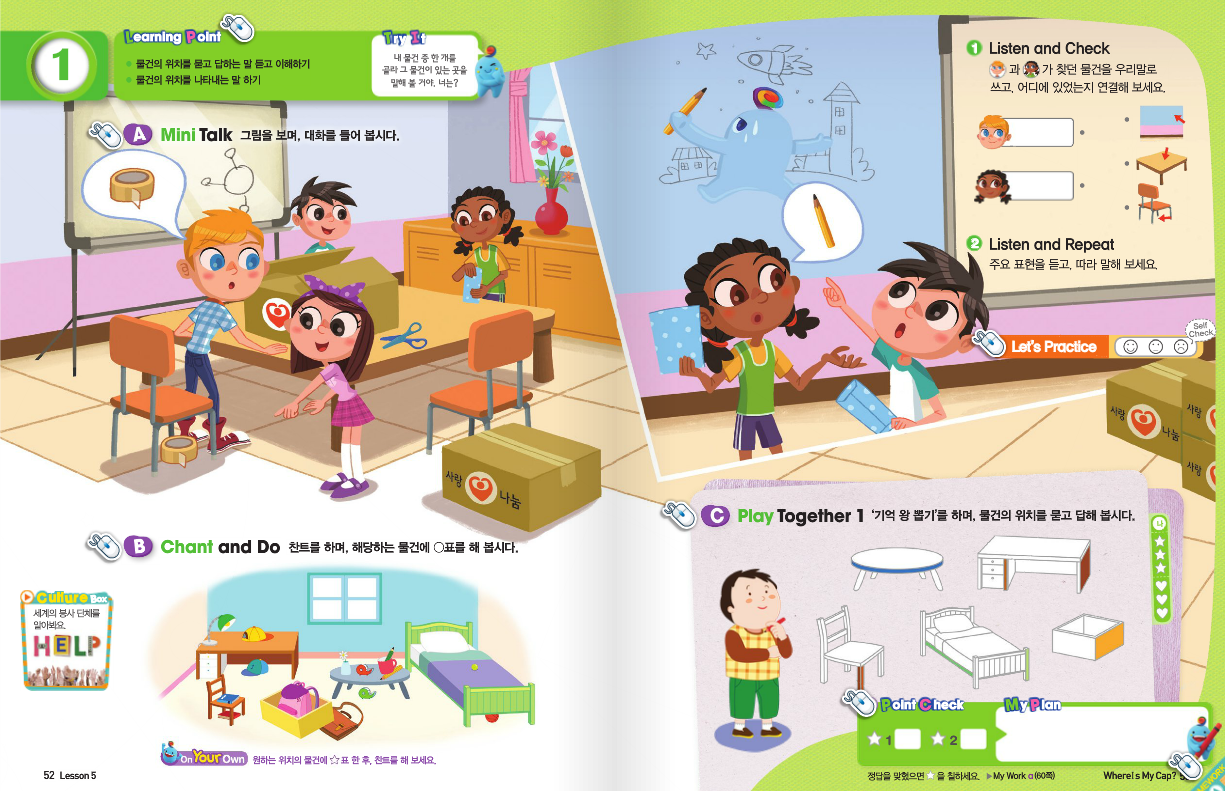 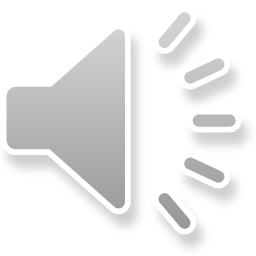 A. Mini Talk
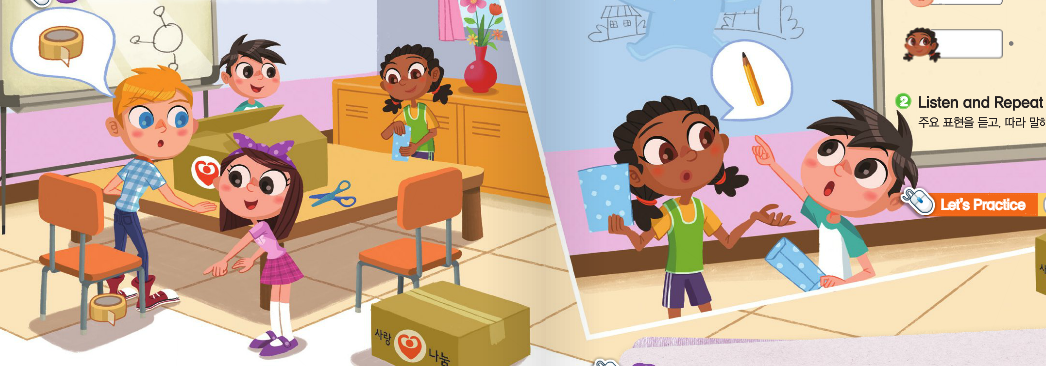 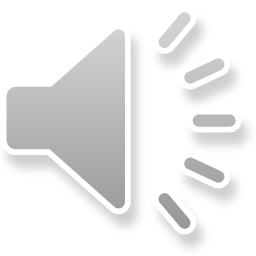 A. Mini Talk
Let’s listen
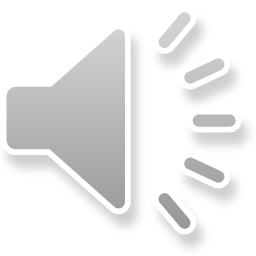 A. Mini Talk
Listen again
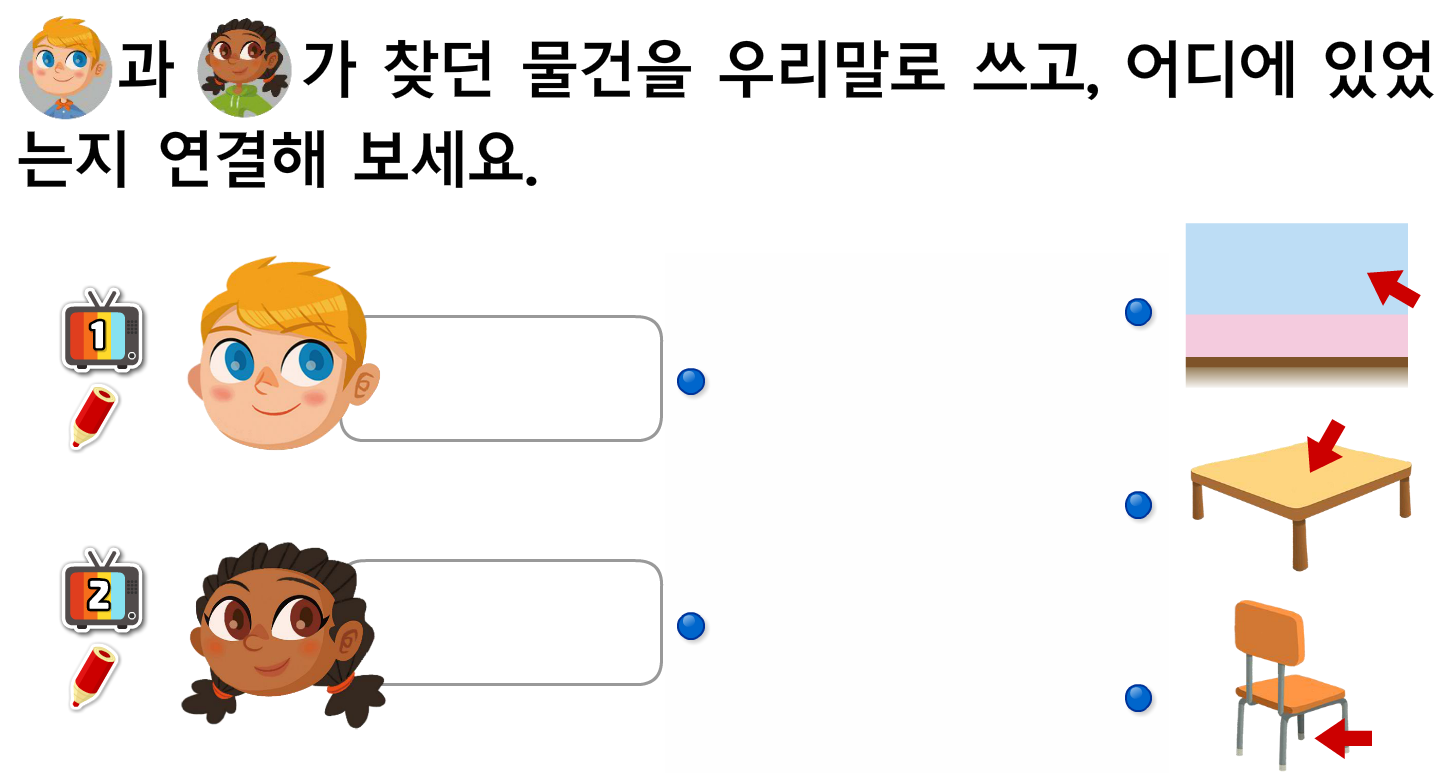 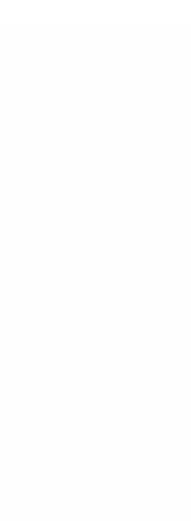 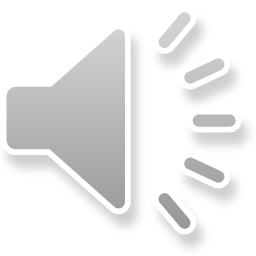 ①  Listen and Check
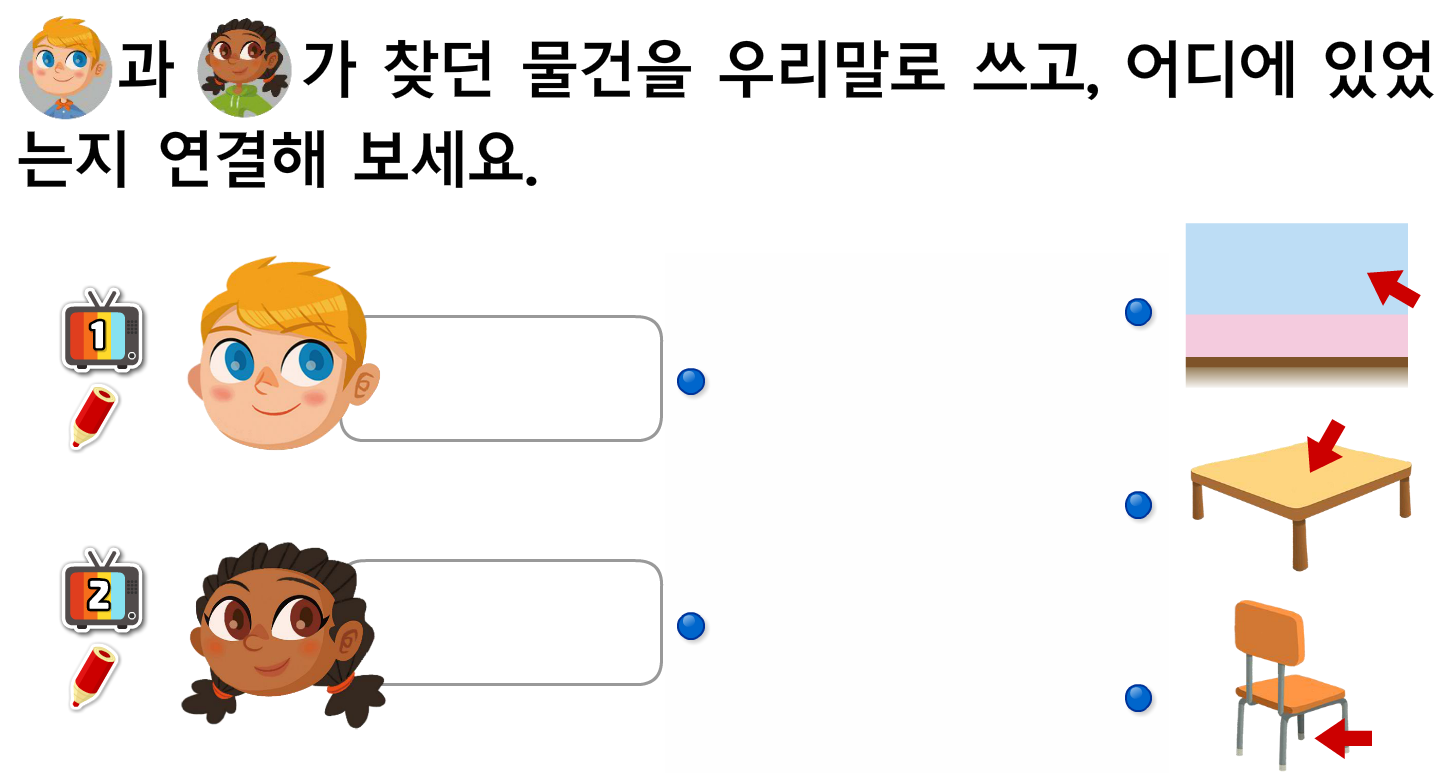 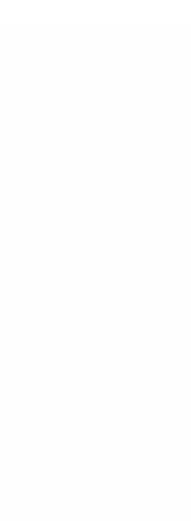 테이프
연필
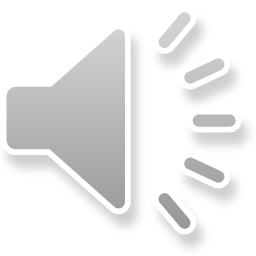 ② Listen and Repeat 1
?
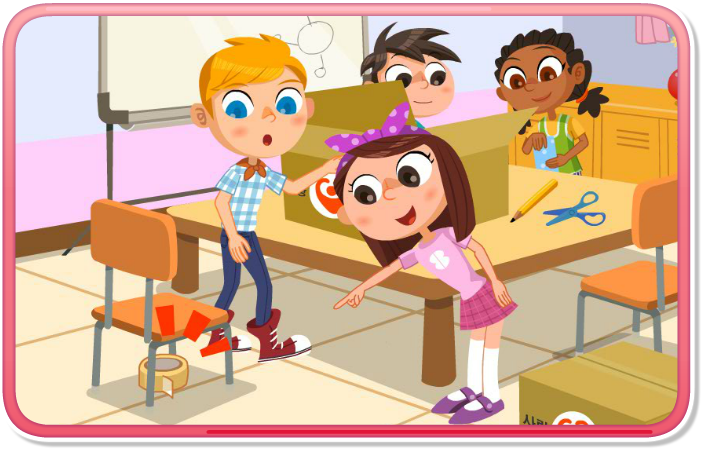 의자 아래!
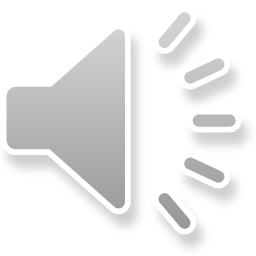 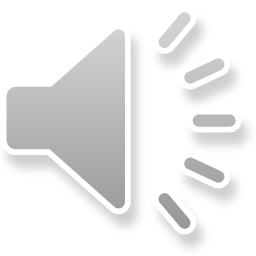 ② Listen and Repeat 2
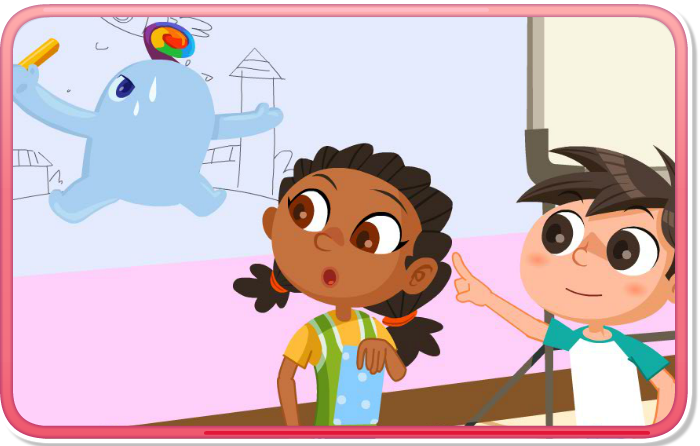 ?
벽에!
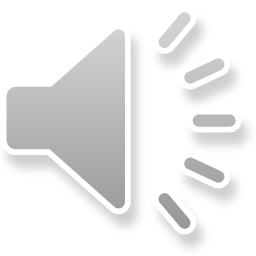 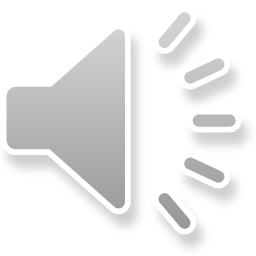 Let’s Practice
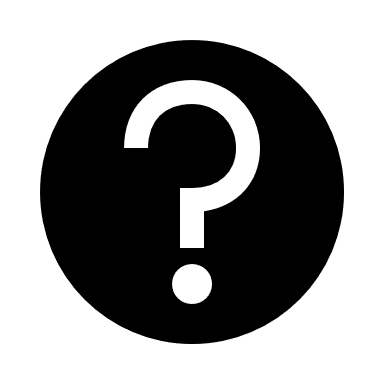 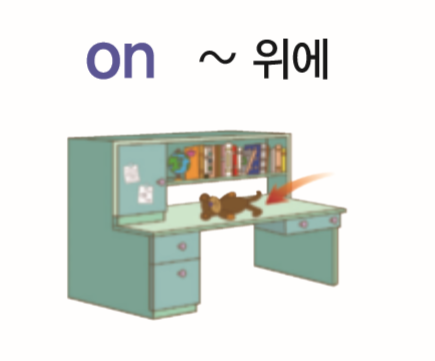 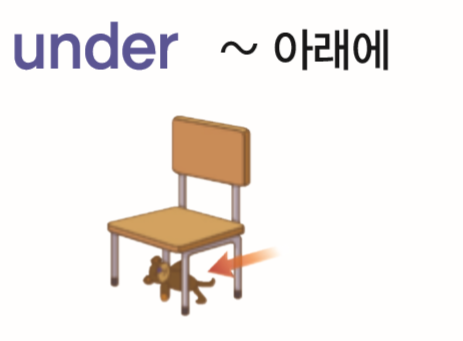 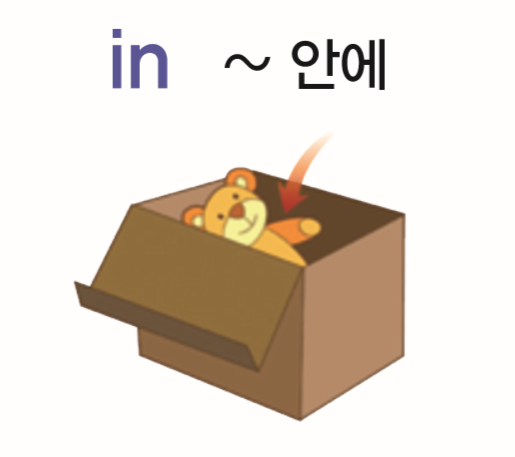 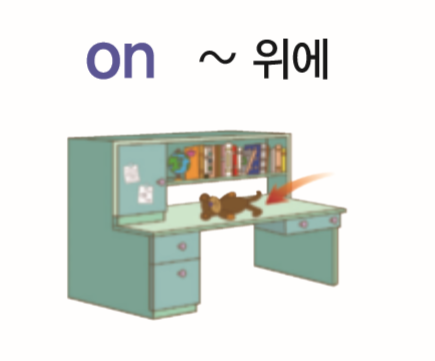 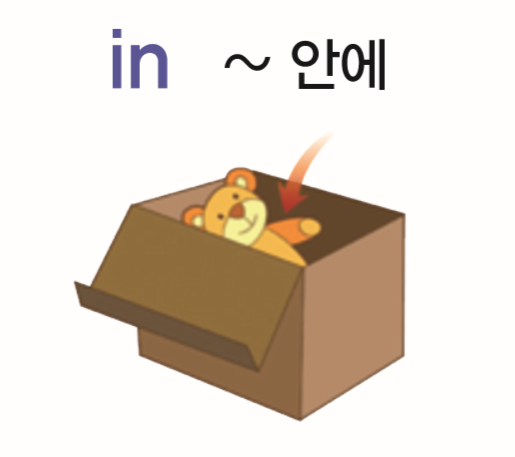 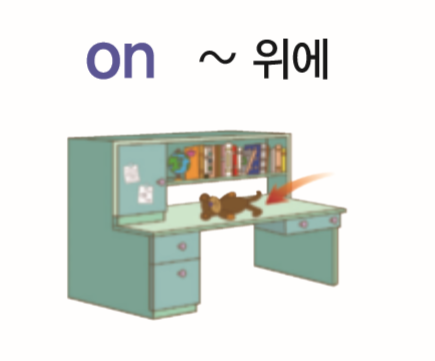 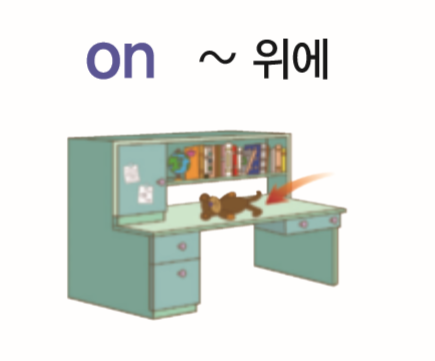 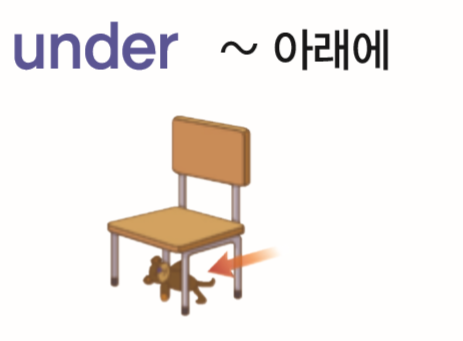 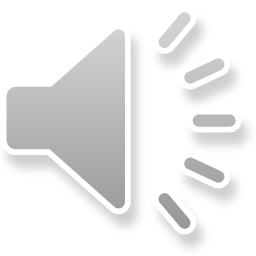 Let’s Practice
It’s …
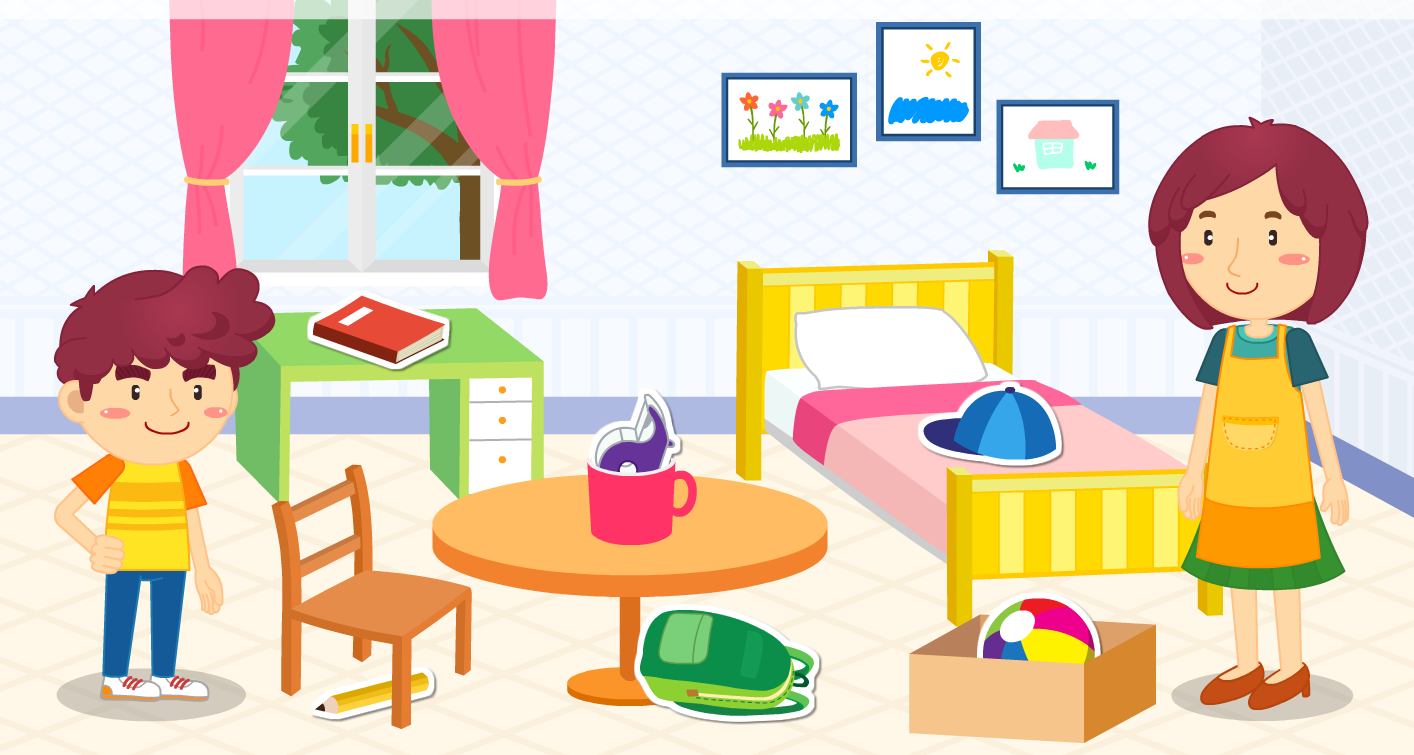 Where is                ?
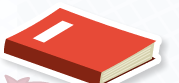 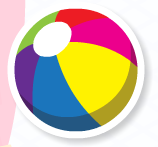 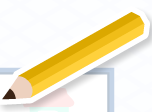 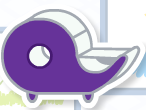 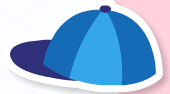 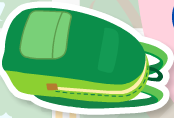 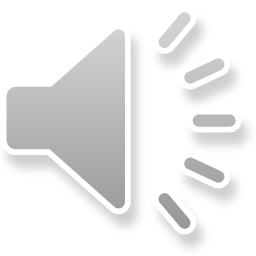 Let’s Practice
It’s …
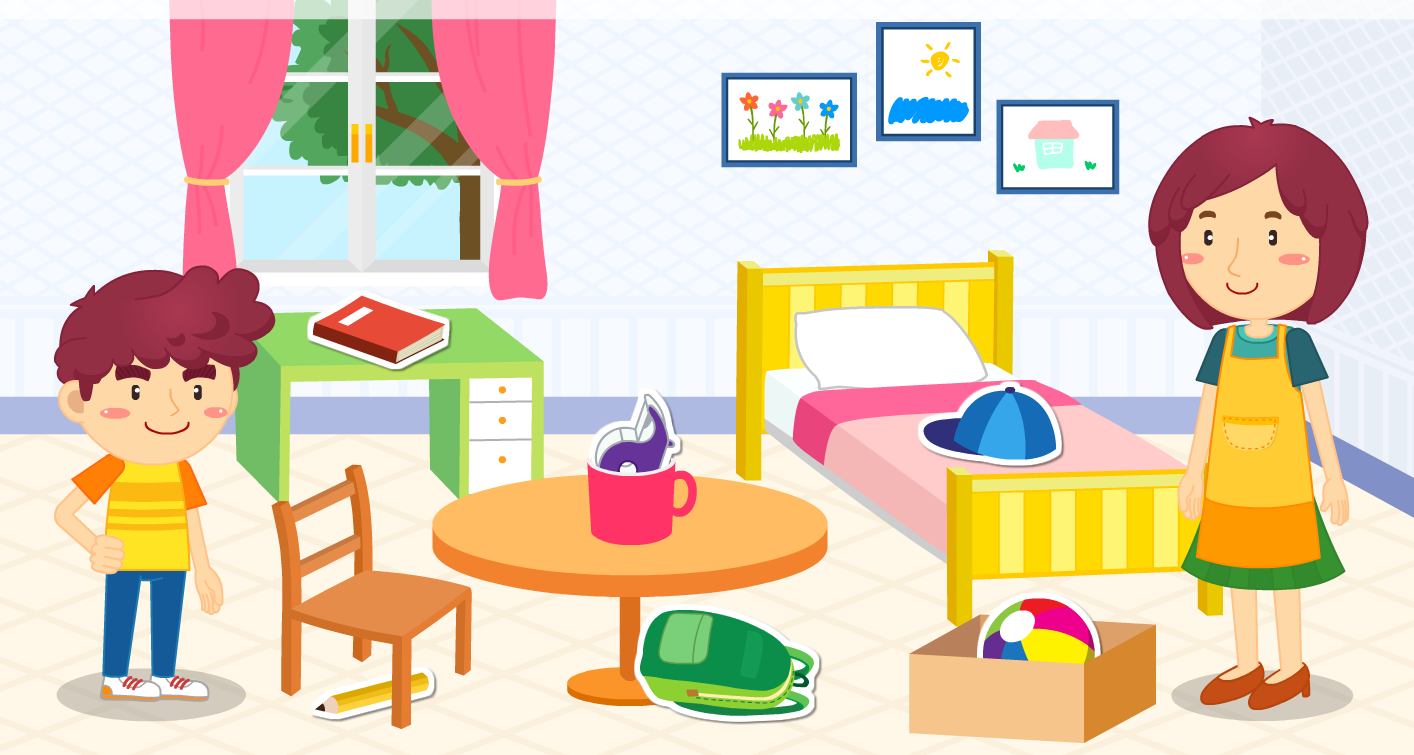 Where is … ?
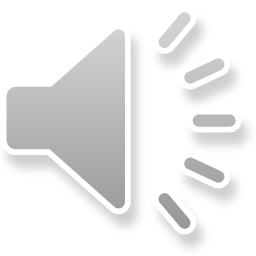 Culture Box
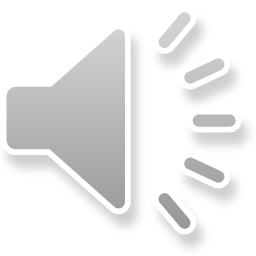 Chant and Do
찬트 듣기
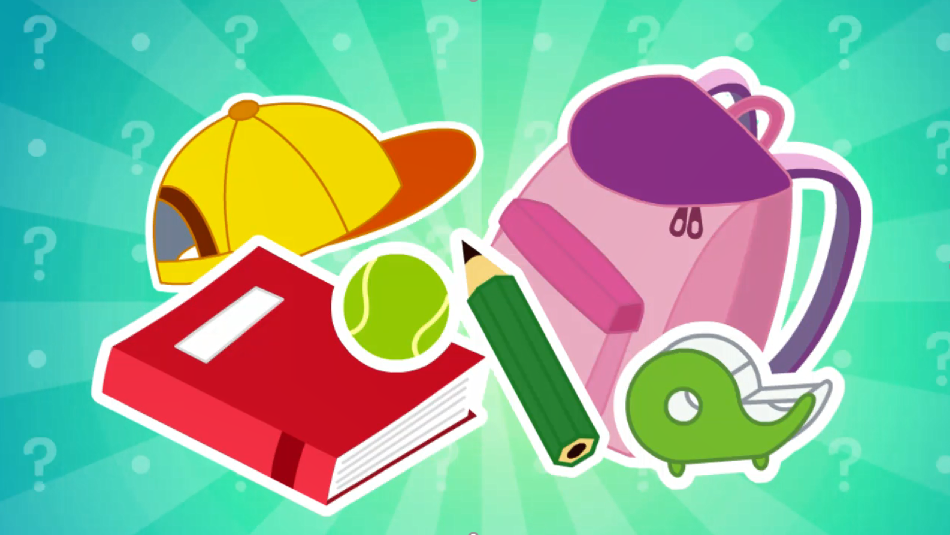 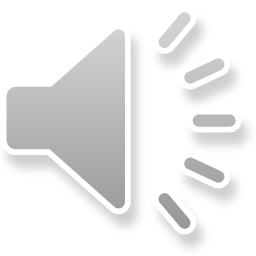 Chant and Do
찬트 듣기
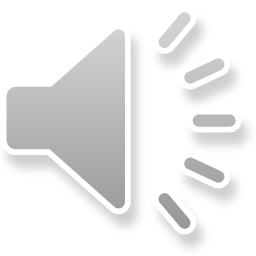 Chant and Do
찬트 들으며 번호 쓰기
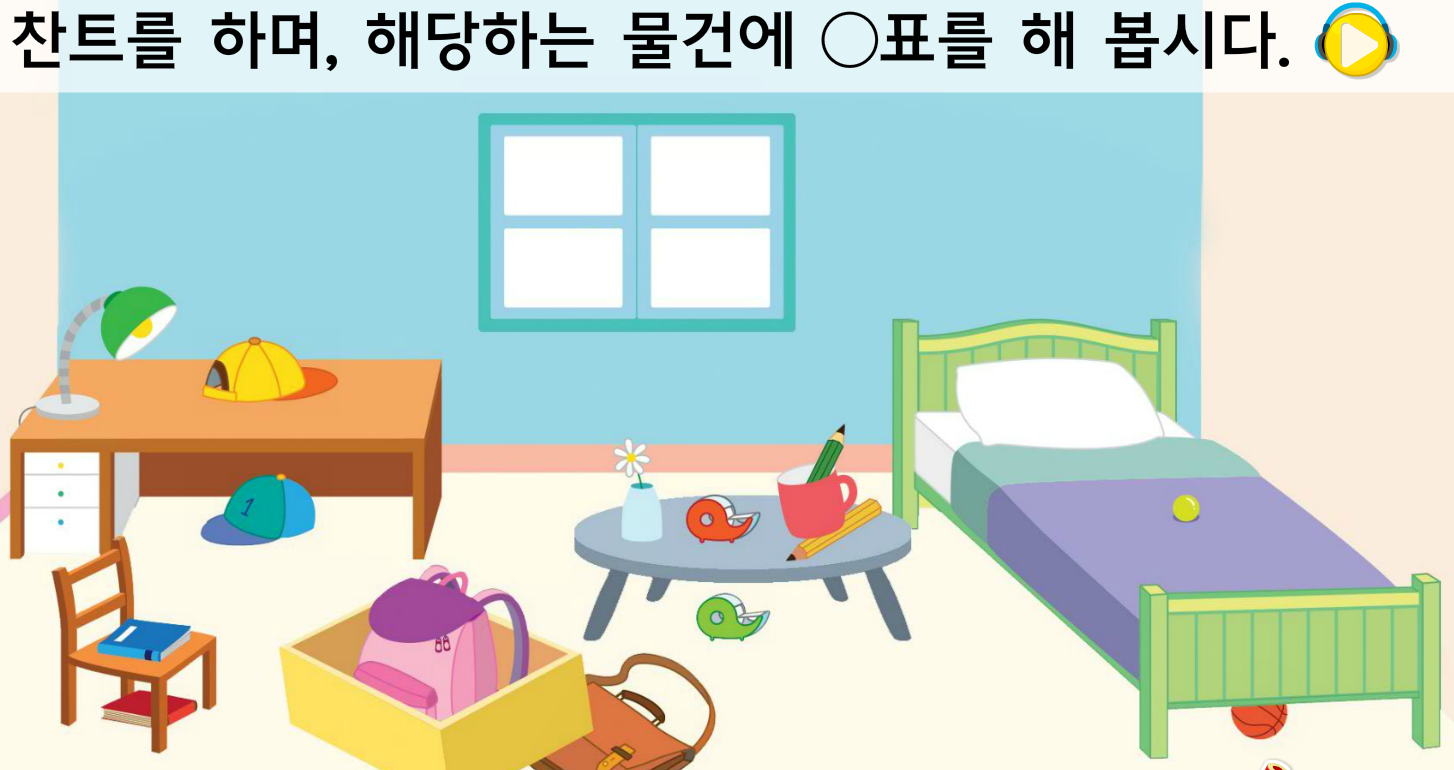 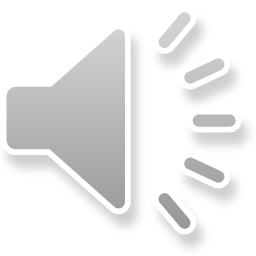 Chant and Do
찬트 정답 확인하기
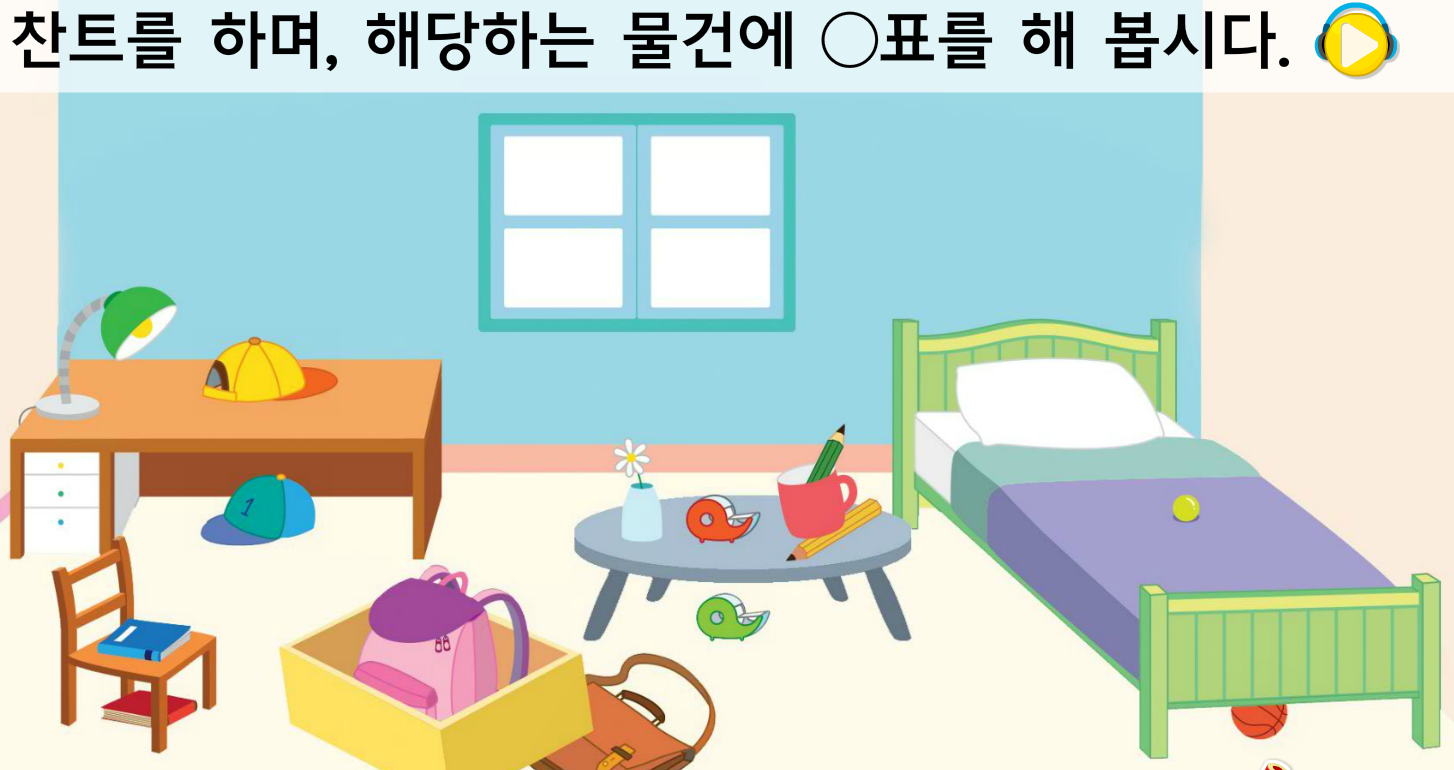 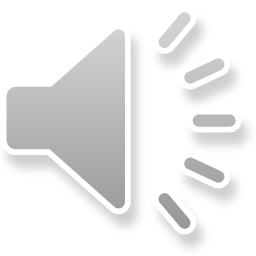 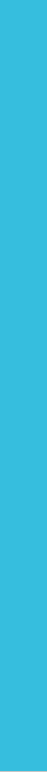 정리하기
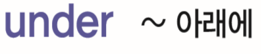 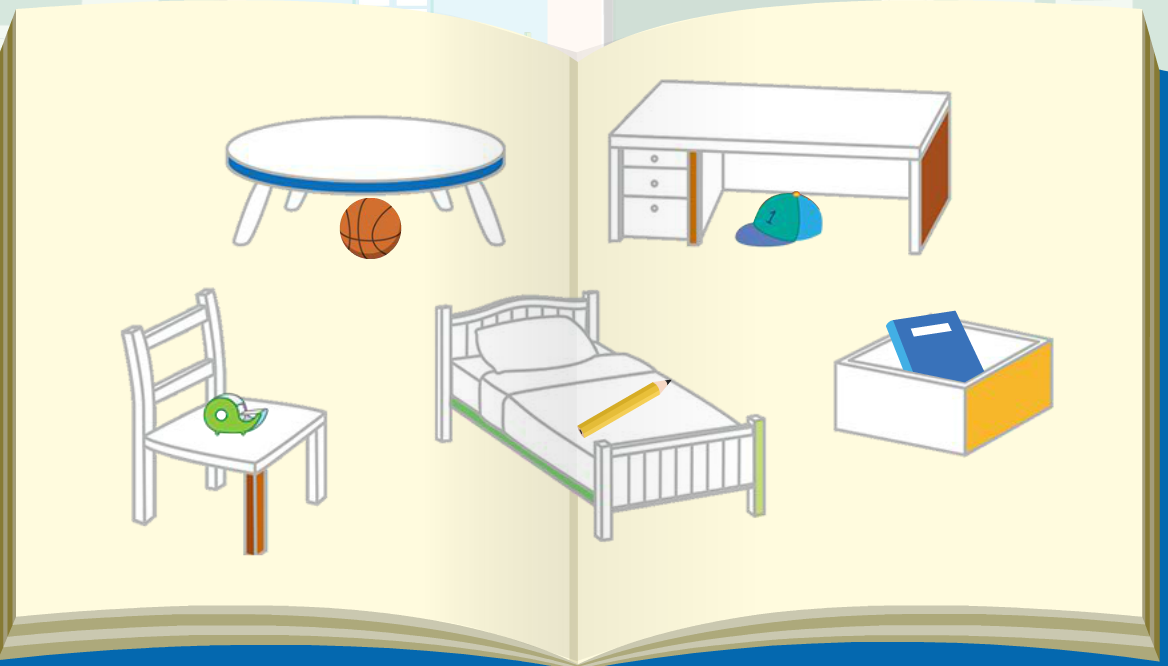 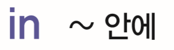 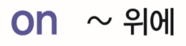 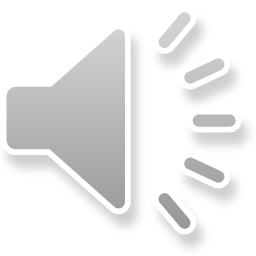 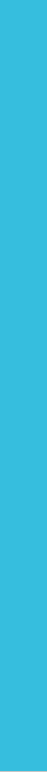 도전! 나도 할 수 있어요!
내 방의 물건 위치를 이용해 찬트해 보기

2. 교과서 53쪽 Point Check(포인트 체크) 풀기
    (디지털교과서에서 음성을 들을 수 있어요.)
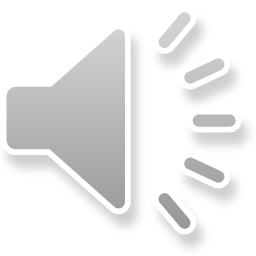 도전! 나도 할 수 있어요!
이 영상에 사용한 교과서의 지문, 삽화, 음원, 영상 등 
모든 교과서 자료는 (주)천재교육에 저작재산권이 있습니다.
이 영상의 저작재산권은 제작자에게 있습니다
이 영상은 각 초등학교에서 수업에 사용할 수 있습니다.
이 외의 방법과 목적으로 이 영상을 사용하거나 
일부 또는 전부를 저장 장치에 저장하거나, 
일부 또는 전부를 다른 자료에 사용하는 것은 
저작권법에 위배될 수 있음을 알려드립니다
정화샘, 이 부분은 정화샘이 직접 하셔야 할 것 같구요
네~~~
1. 출신 나라  말하기 연습(7번 이상)

2. 교과서 11쪽 Point Check(포인트 체크) 풀기
    (디지털교과서에서 음성을 들을 수 있어요.)
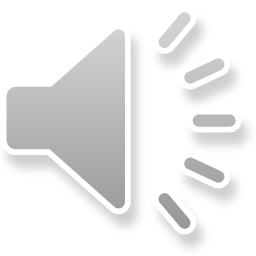